AG Entraide Santé 92
6 juillet 2023

Rapport moral
ES92 a eu 21 ans en 2022

Promouvoir la coopération entre soignants du Sud et du Nord en vue d’améliorer la PEC des malades

Association loi 1901 – bénévoles – 4 réunions/an

Projets soumis directement par ES92 (Mairie de Paris en 2022) ou indirectement par des membres d’ES92 via leur hôpital (DGOS, FHF)

www.entraidesante92.org
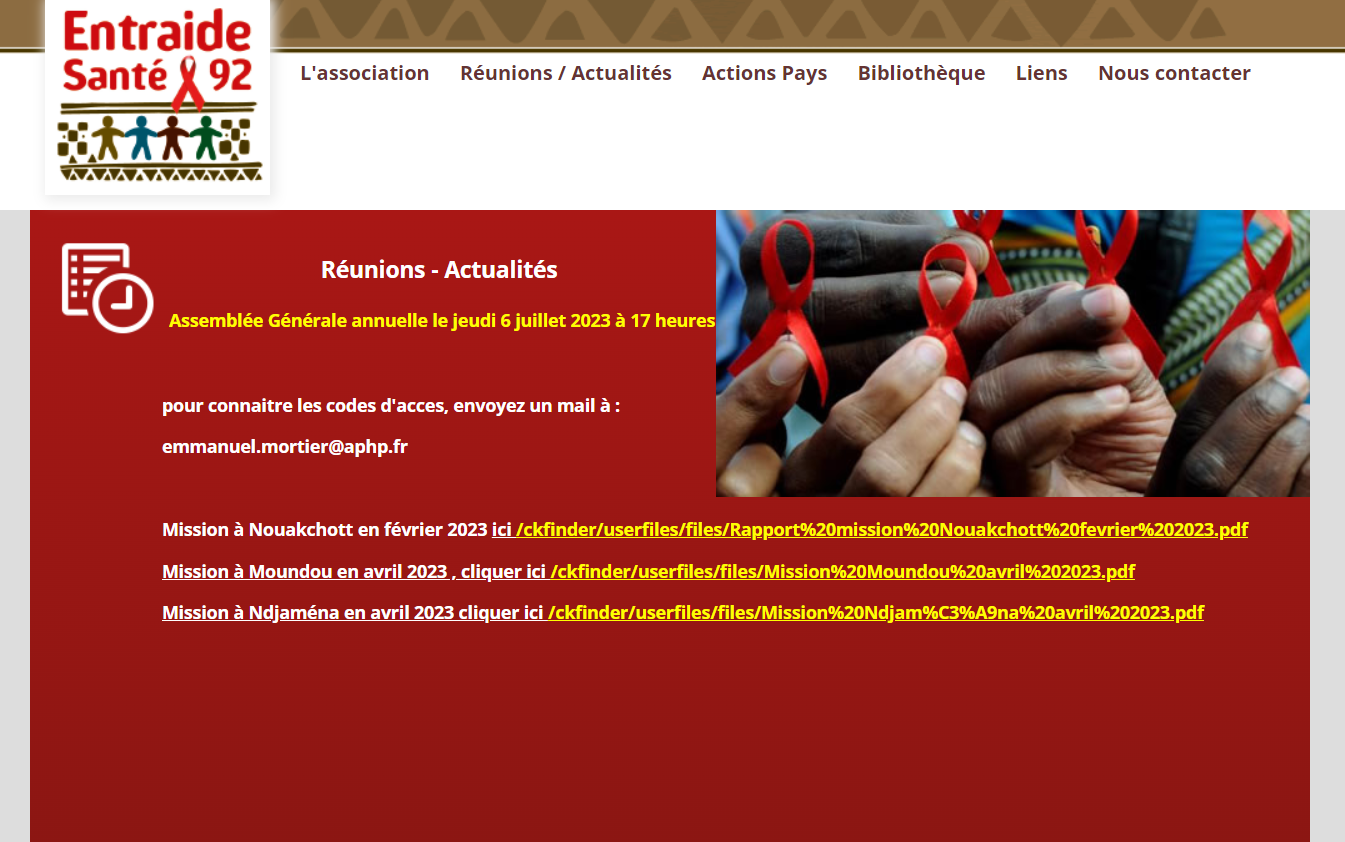 2022
Formation des soignants
Pas de mission pays

Venue dans nos hôpitaux  pour 2 semaines : 
2 nigériens : un médecin et un pharmacien biologiste, 
2 mauritaniens : une sage femme et un biologiste
2 tchadiens : un médecin et un technicien de Moundou ( + Afravih)
1 tchadien (médecin) uniquement Afravih
2022
Staff en ligne (janvier, mars, juin et octobre): Tchad, Niger, Mauritanie 

Soutien social 
Moundou : repas des patients tuberculeux, maison d’accueil provisoire à Moundou, 2 conseillers psychosociaux
Niamey : groupe de paroles au CTA
Appui HDJ du CHU de Ndjaména

Journée DGOS/FHF  juillet 2022 : animation d’atelier
2022
Projet de sécurisation électrique du laboratoire de l’hôpital de Moundou avec Electriciens sans Frontières
Perspectives
Mauritanie : mission en 2023, projet à soumettre à la DGOS 

Niger : groupe de parole, génotype , projet DGOS antibio-résistance

Tchad : missions en 2023 : projet addictologie, projet IST gono/chlam, projet genotypage au Cameroun,  projet électriciens sans frontières  : appel Mairie de Paris 

Togo : point mort ( B Tongon est au Yemen ..)
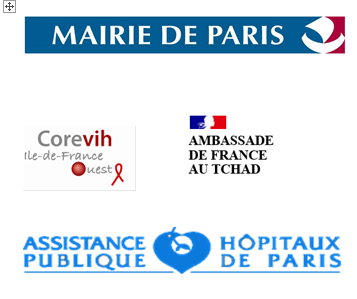 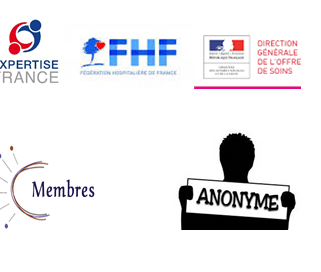 Renouvellement du tiers du CA
Renouvellement
Sortants
Catherine Crenn
François Cordonnier
Elisabeth Rouveix
Elisabeth Bouvet
Pierre de Truchis
Bernard Tonbon
Yacouba Nouhou
Candidats
Catherine Crenn
François Cordonnier
Elisabeth Rouveix
Elisabeth Bouvet
Pierre de Truchis
Bernard Tonbon
Yacouba Nouhou
Bureau 2022
Président : Emmanuel Mortier 
Vice-président : Pierre de Truchis 
Secrétaire : Emmanuelle Capron 
Secrétaire adjoint : Nathalie Dournon
Trésorier : François Cordonnier 
Trésorier adjoint : Elisabeth Rouveix